Did your child miss out on the flu vaccine?
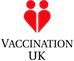 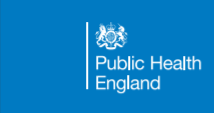 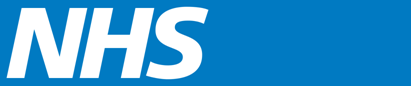 It’s not too late to join thousands of parents who already got their children vaccinated for the seasonal flu. All children from Reception to Year 11 are eligible.
By having the flu vaccination, children are less likely to pass the virus on to friends and family, especially those who may be at greater risk from flu, such as infants, elderly people or friends and relatives with a serious health condition.
✅  Safe
✅  Halal/Kosher friendly (no gelatine) -Injection
✅  Free
Clinics are being held at the below locations from 3pm to 4.30pm. Please note this is an walk in clinic, no need to book an appointment. These are the last Flu clinic dates so please make sure you attend one of them.
Around Poplar  Children Centre – 115 Three Colt Street, London E14 8AP 
20th Jan 2022 and 3rd Feb 2022
Ocean Children Centre  - White Horse Road, London E1 0ND
27th Jan 2022
Have questions on how the flu vaccine protects your child and family? 
Contact us at towerhamlets@v-uk.co.uk